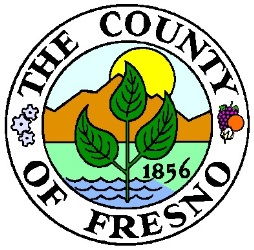 DEPARTMENT of PUBLIC WORKS and PLANNING
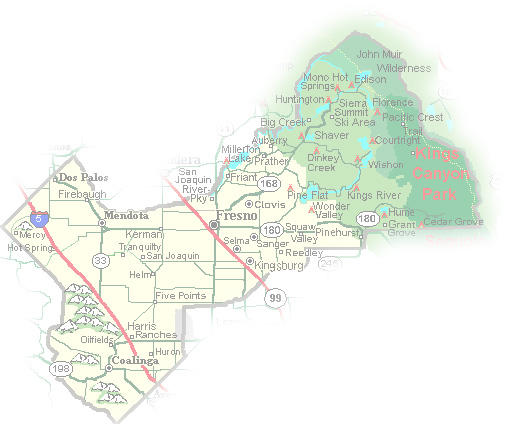 DEVELOPMENT SERVICES DIVISION
CUP 3679
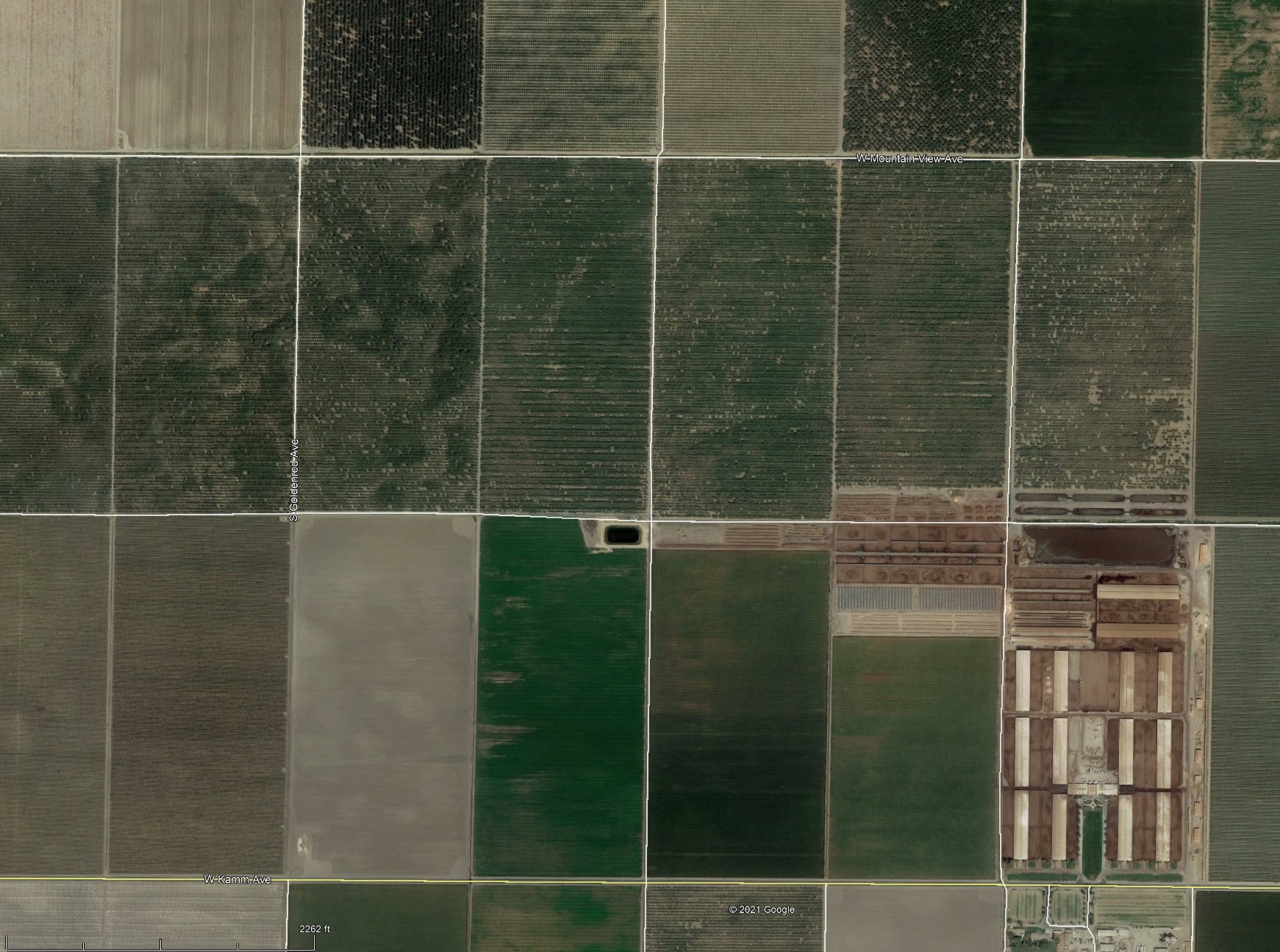 Approximate Location of Project Site
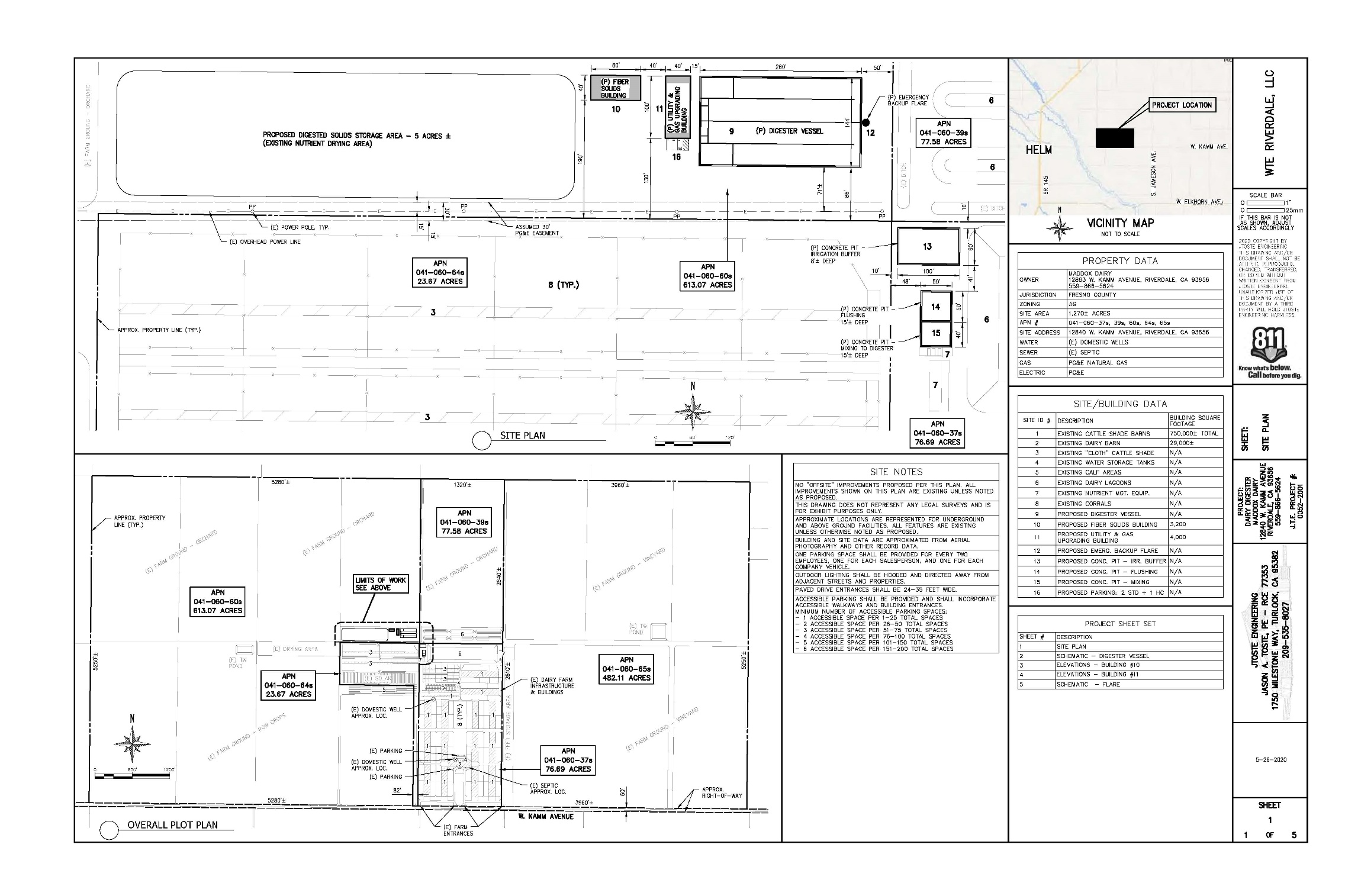 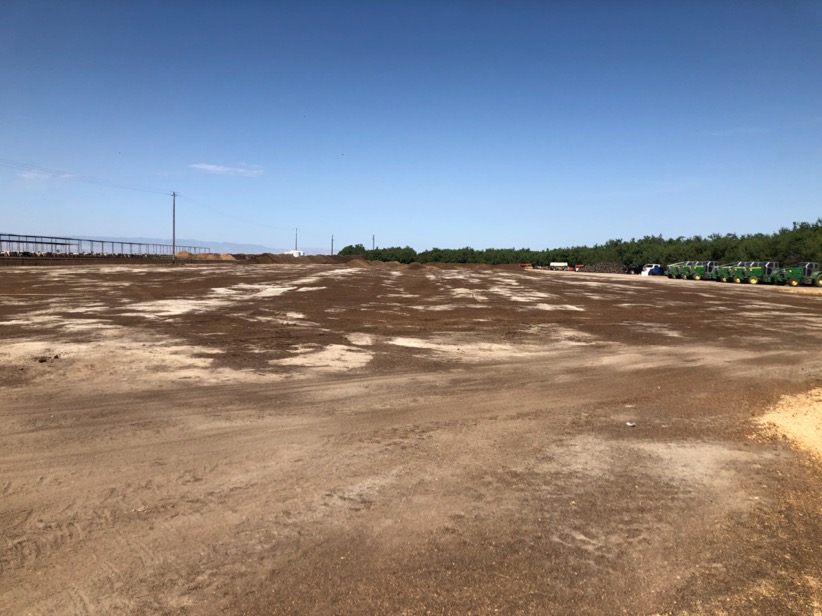 Five Findings for a Conditional Use Permit
The site for the proposed use is adequate in size and shape to accommodate said use and all yards, spaces, walls, and fences, parking, loading, landscaping, and other features required by this Division, to adjust said use with land and uses in the neighborhood.  
The site for the proposed use relates to streets and highways adequate in width and pavement type to carry the quantity and kind of traffic generated by the proposed use.
The proposed use will have no adverse impact on abutting property and surrounding neighborhood or permitted use.  
The proposed development is consistent with the General Plan.  
That the conditions stated in the resolution are deemed necessary to protect the public health, safety, and general welfare
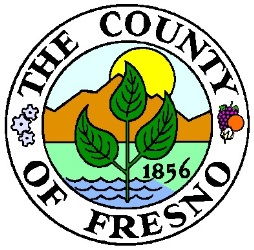 DEPARTMENT of PUBLIC WORKS and PLANNING
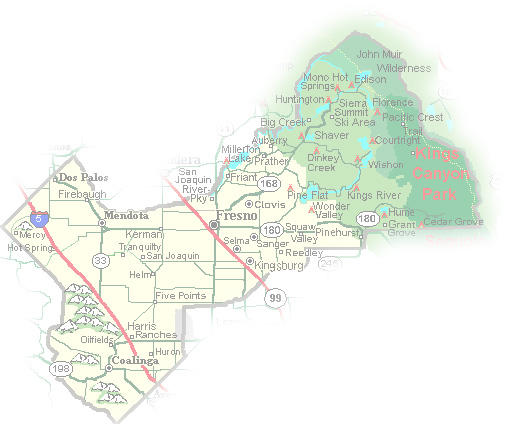 DEVELOPMENT SERVICES DIVISION
CUP 3679
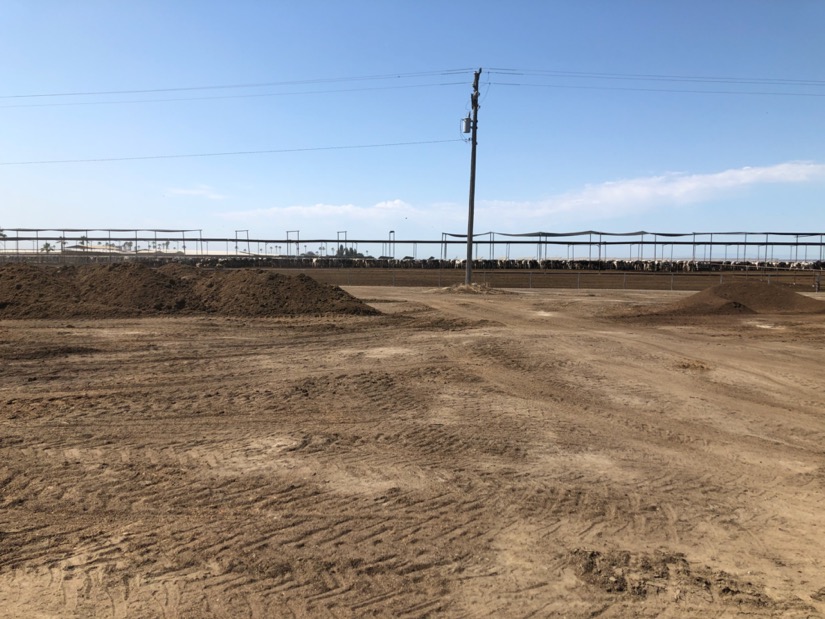 WTE Riverdale, LLC
Digester Project at 
Maddox Dairy

Pre-App Review #:  19-109637

Orientation of photo:  South
Photo taken:
June 3, 2020
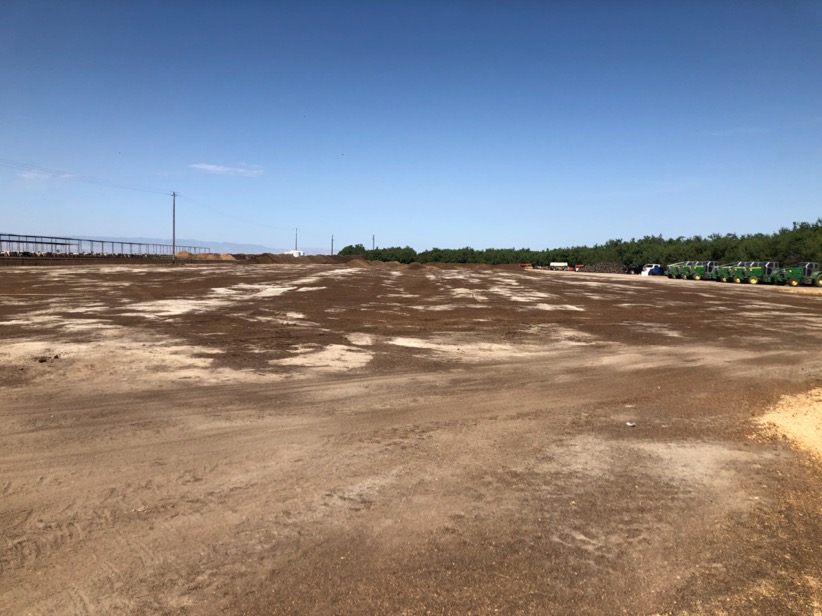 WTE Riverdale, LLC
Digester Project at 
Maddox Dairy

Pre-App Review #:  19-109637

Orientation of photo:  West
Photo taken:
June 3, 2020
WTE Riverdale, LLC
Digester Project at 
Maddox Dairy

Pre-App Review #:  19-109637

Orientation of photo:  East
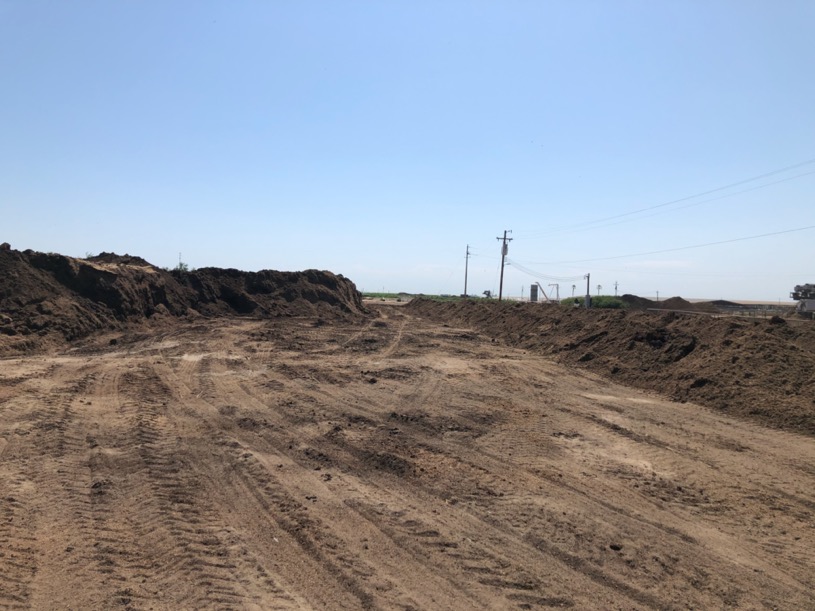 Photo taken:
June 3, 2020
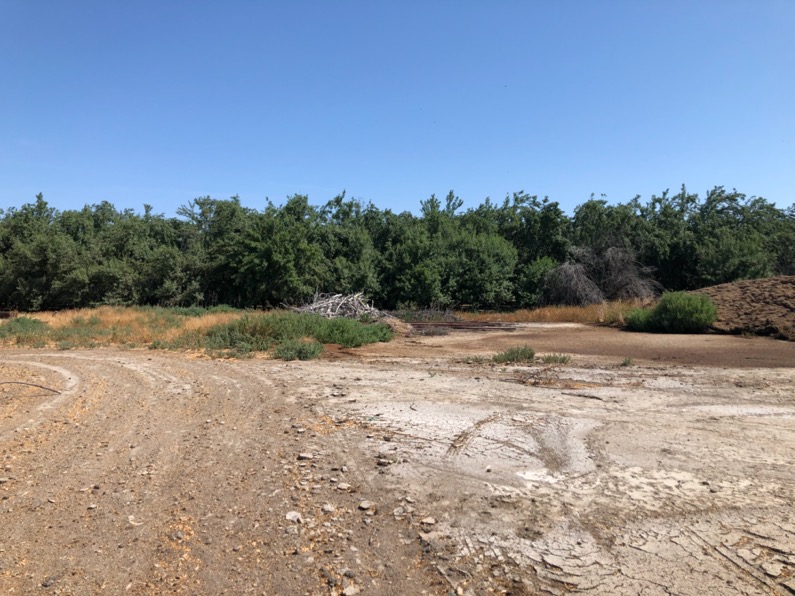 WTE Riverdale, LLC
Digester Project at 
Maddox Dairy

Pre-App Review #:  19-109637

Orientation of photo:  North
Photo taken:
June 3, 2020
WTE Riverdale, LLC
Digester Project at 
Maddox Dairy

Pre-App Review #:  19-109637

Point where photos taken from
red “X” on picture
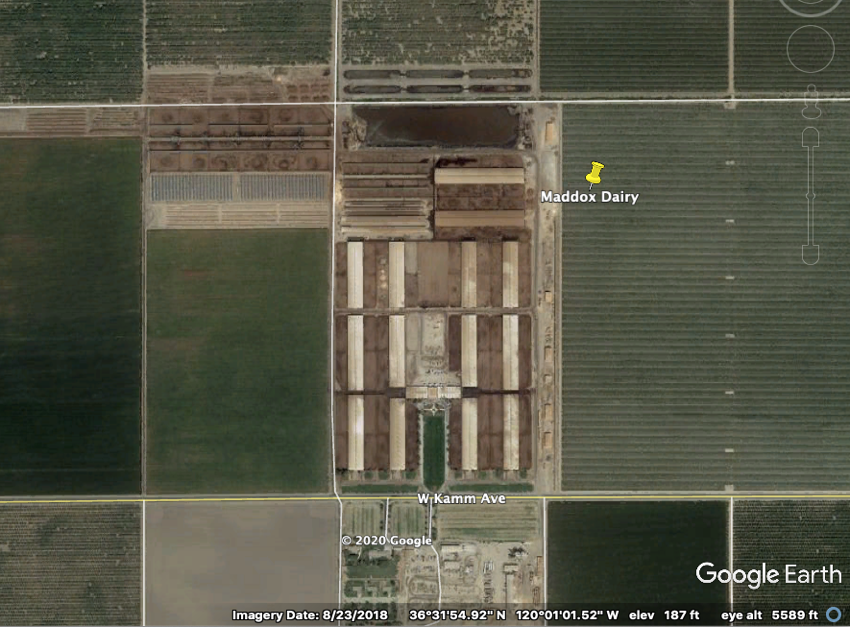 Point where photos taken
X
Photos taken:
June 3, 2020